こまつしま総合型地域スポーツクラブ
設立準備　１年目　２００８年
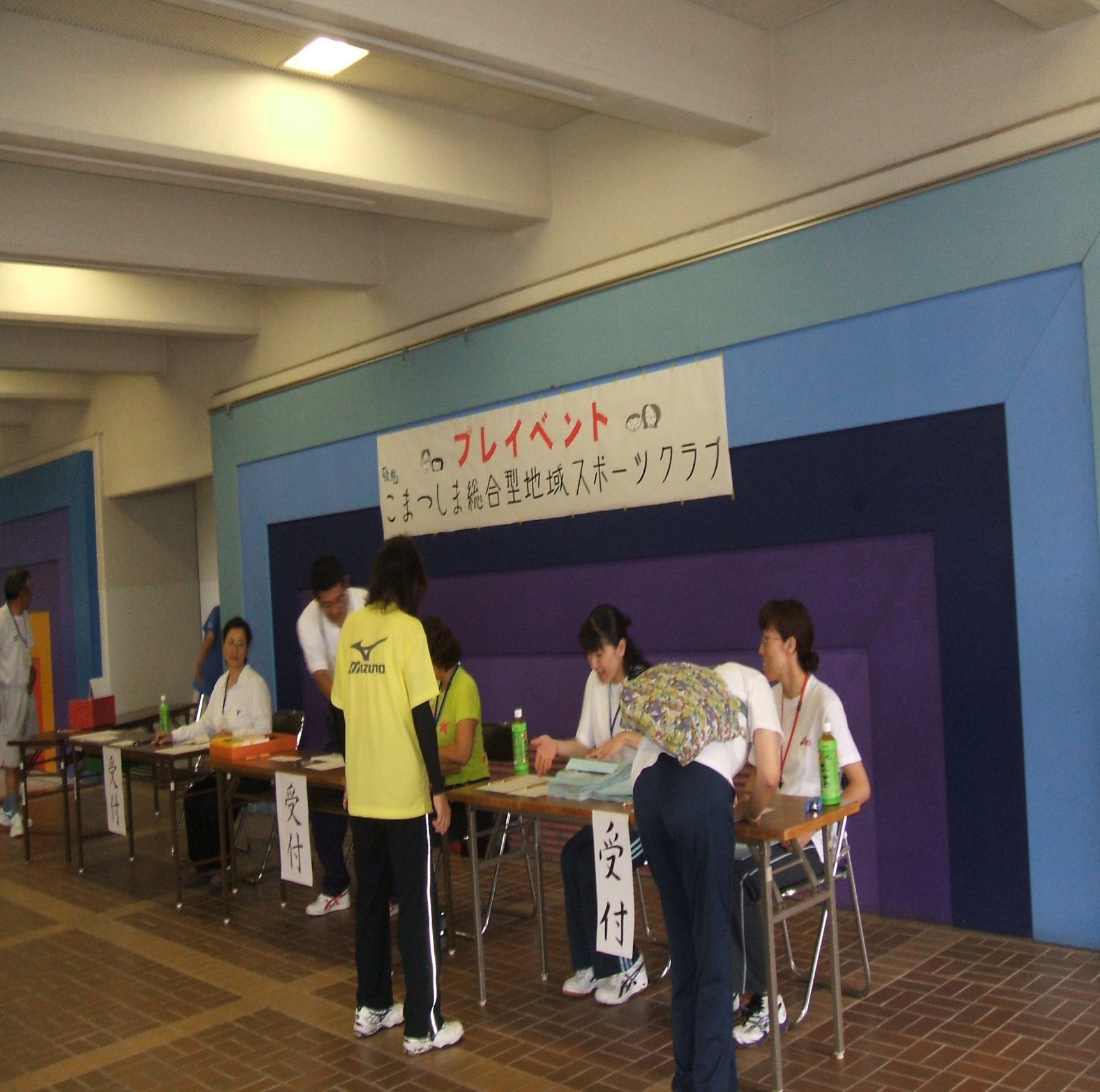 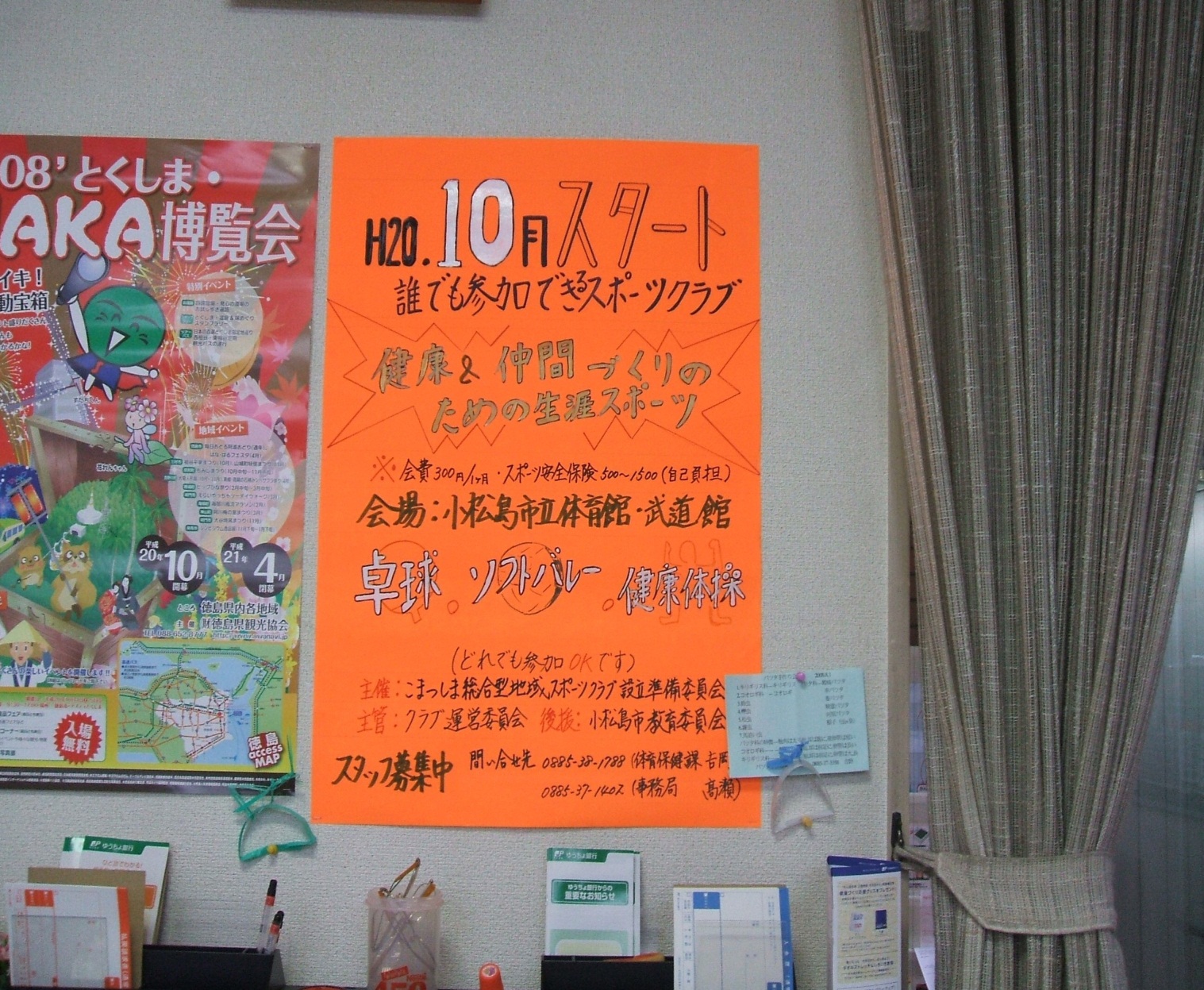 プレイベント（無料体験会）２００８・９・１３・１３０余名参加
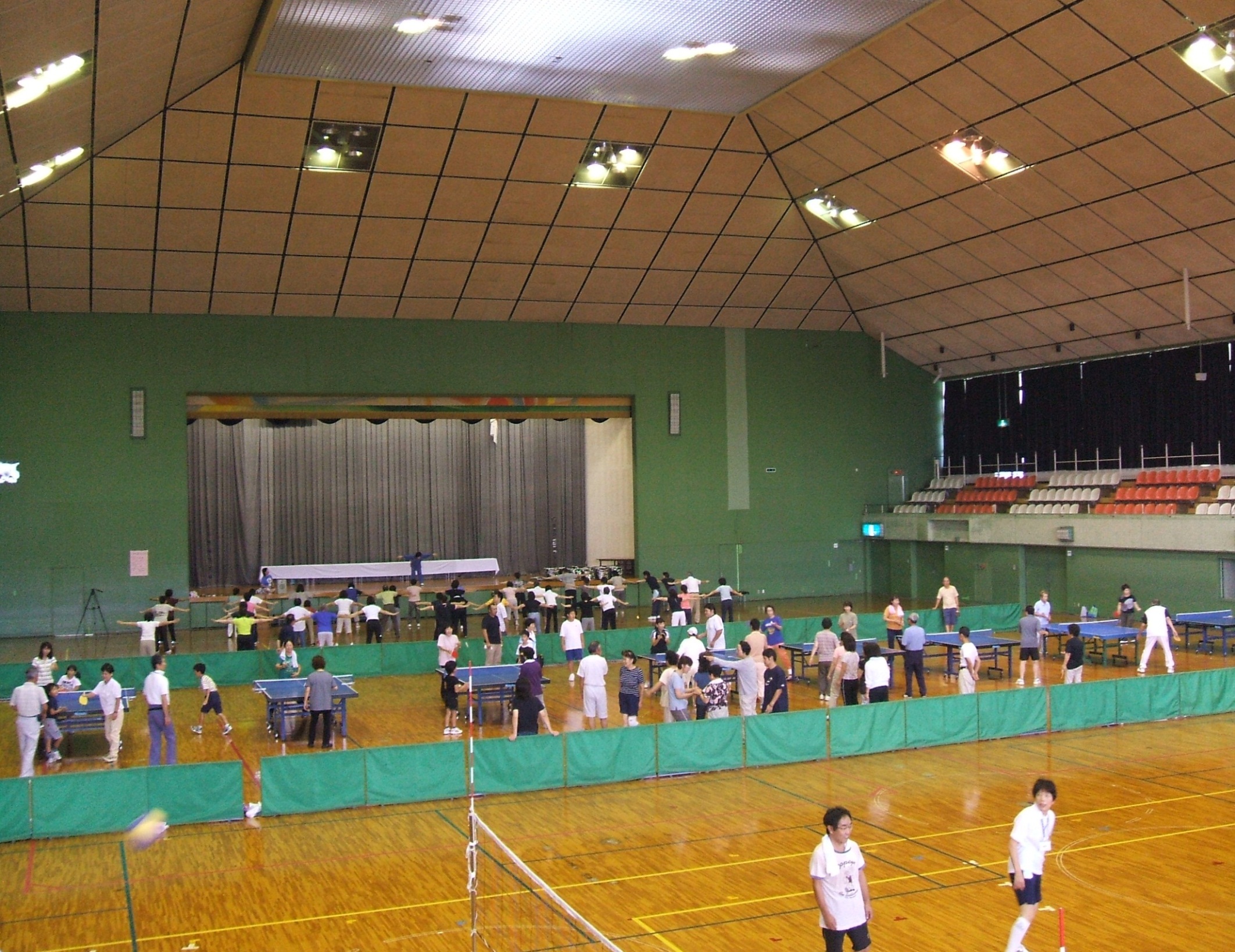 設立準備委員会風景クラブ育成アドバイザー広域スポーツセンターの指導を受けながら
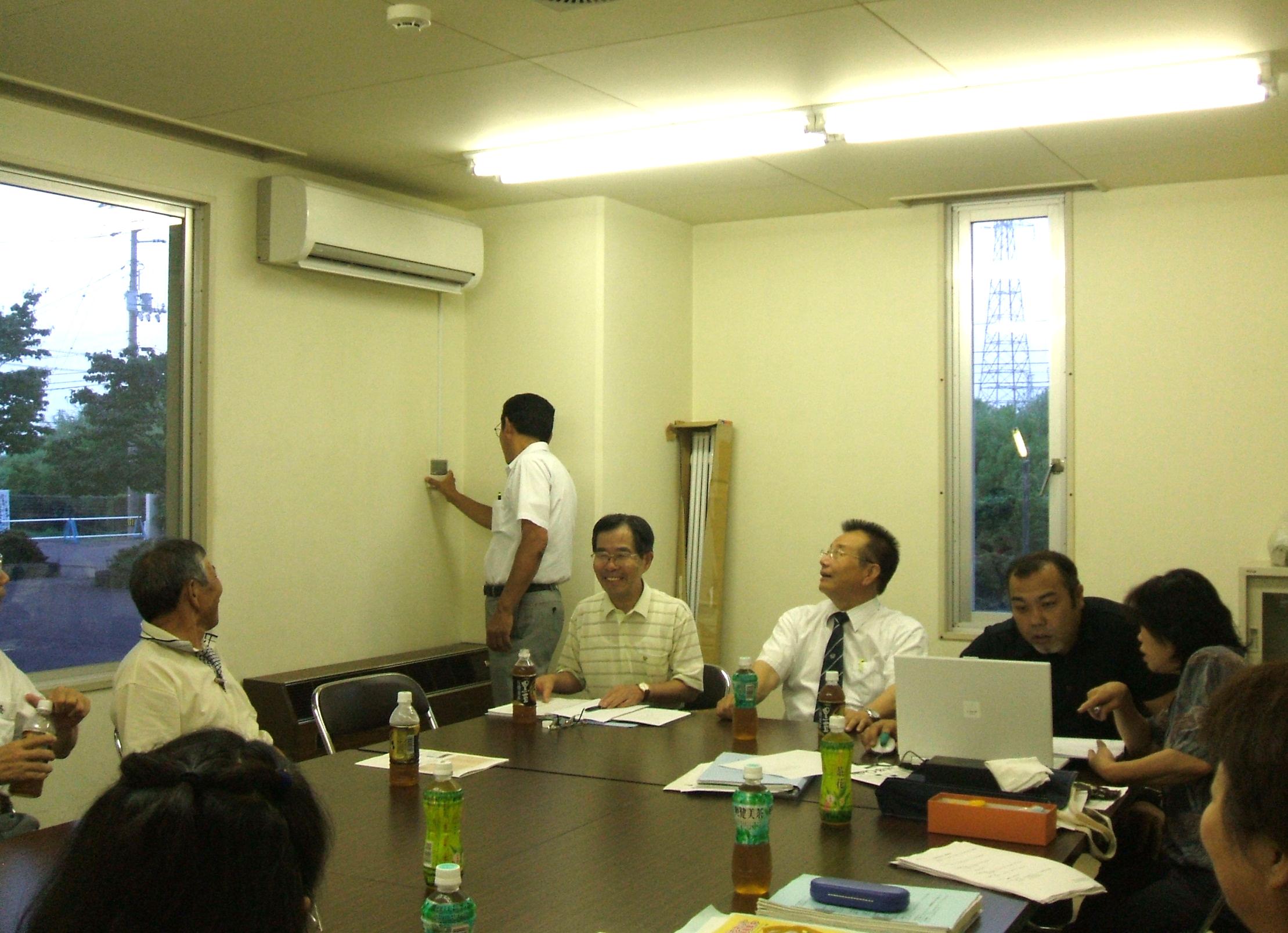 設立準備 ２年目　　２００９年
４月　活動種目１２種となってスタート
　　　　　　年会費　大人6,000円・中学生以下　3,000円他とする
　　　　　　種目によって月会費、１回会費が必要
９月　市体育協会所属競技団体に総合型への理解と
　　　　協力を団体各位に正式依頼
　＊徳島県の「スポーツ夢タウン支援事業」に応募
　　【１０月よりスタート】
　
　・１０／１８　「しまなみ海道ウォークラリー」
　　　　　　　　　開　催（大好評）
　･１０／３１　　新体力テストを実施
　　　　　　　　　　　　(約100名程参加）
　・１０月～２月　ウォーキング教室開催
１２月　クラブ正式名称
　「みなと小松島スポーツクラブ」に決定　
　　（会員からの公募とスタッフの話し合いの結果）
　　み･･･みんな一緒に
　　な･･･なんでもチャレンジ
　　と･･･友達の輪を広げよう、安全な町作りを目指して
２月２７日(土)
　みなと小松島スポーツクラブ設立総会開催
　記念講演 「クラブで叶える地域の夢、
　                 夢を叶える事業と運営」　谷川　滋紀氏
　　　　　　＊徳島新聞・ケーブルテレビが取材　　

＊３月　市広報誌にて次年度会員募集掲載
　　　（広報誌は、小松島市全戸に配布）
◆　　小松島市より市立体育館の一室を無料使用許可・体育館
　使用料の減免が正式決定･･･感謝　m(_ _)m

◆　準備委員会 ５回　運営委員会 ５回　開催
　 会員数　２７０名
みなと小松島スポーツクラブ　　　　　自立支援事業 1年目　　２０１０年度
４月　元オリンピック選手をスタッフに迎えて
　　　・ジュニア体操教室をスタート	　
　　　・文化活動　「絵本の読み聞かせ」「写経」
　　　「日本舞踊」開設するが　　　
　　　　絵本･･･・日本舞踊は、短期間でクローズ
　　　・事務局に男性が加わり雰囲気に変化
★★会員相互の交流の場として喫茶室をオープン★★
　　（コーヒー代は、会員の協力金でまかなう）
　　　朝早くから　コーヒーをたてるのは会長の係です。

５月　クラブ情報紙「スマイルレター」発行
　　　　赤穂ウォークラリー・新体力テスト実施
６月　サークル「歩み会」発足
　　　　小松島ハイキングクラブと協働
ジュニア体操教室の小さい仲間達
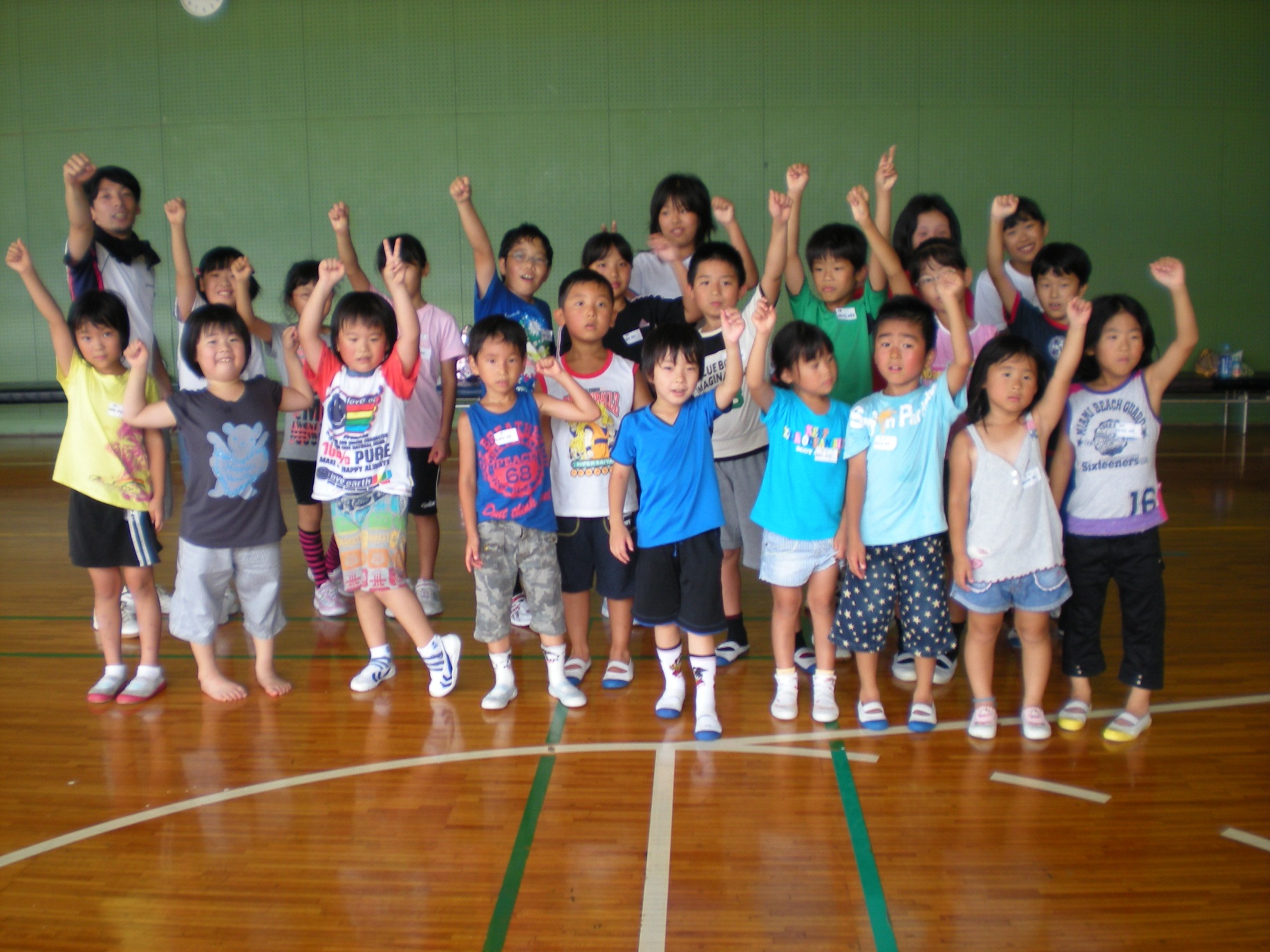 ７月　みなと小松島スポーツクラブのキャラク
　　　ター決定・キャラクター入りＴシャツ販売

９月　新聞折り込みにて後期会員募集をする
　　１８日　第１回ソフトテニス大会実施
◇ 11月3日小松島商工会議所主催「はちはち祭」
　　参加（子ども達と楽しく遊ぶ）

１１月２７日（土）
　　クラブ会員スタッフ合同親睦発表会を開催
　　市長・教育長出席（好評）
◆12月　日本体育協会創立１００周年記念事業に
　　活動風景写真の部・クラブ広報誌の部に応募
　　写真の部で入賞
マスコットキャラクター（みなと君）
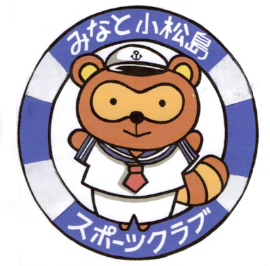 よろしくネ！
熊じゃないよ
ポロシャツも販売しています
２０１０年度　合同親睦発表会
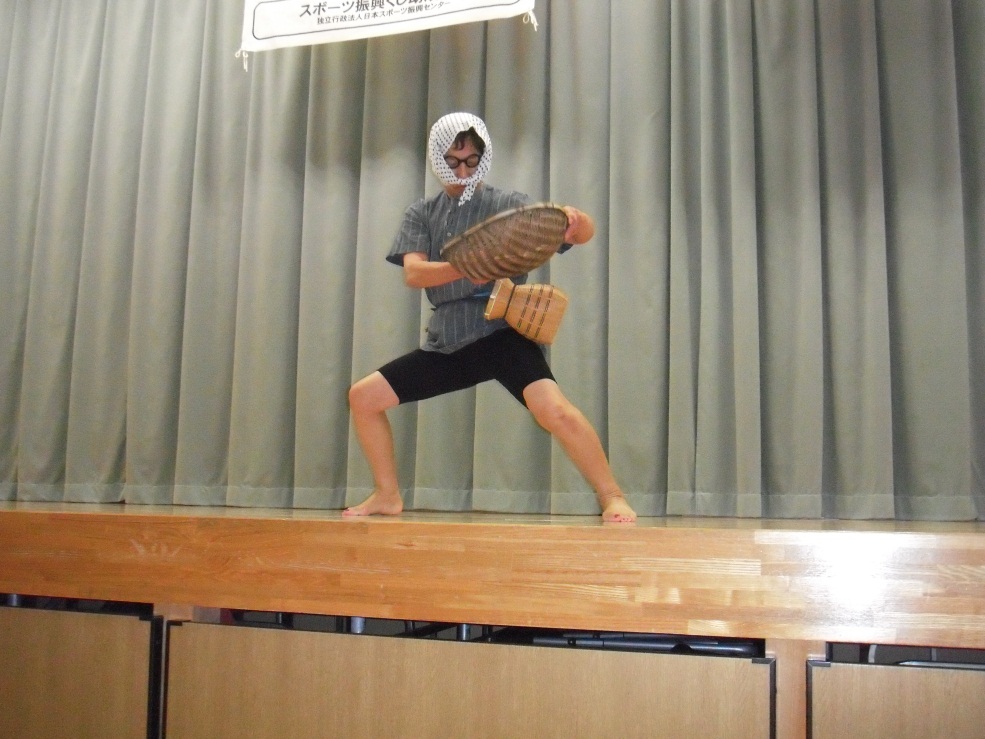 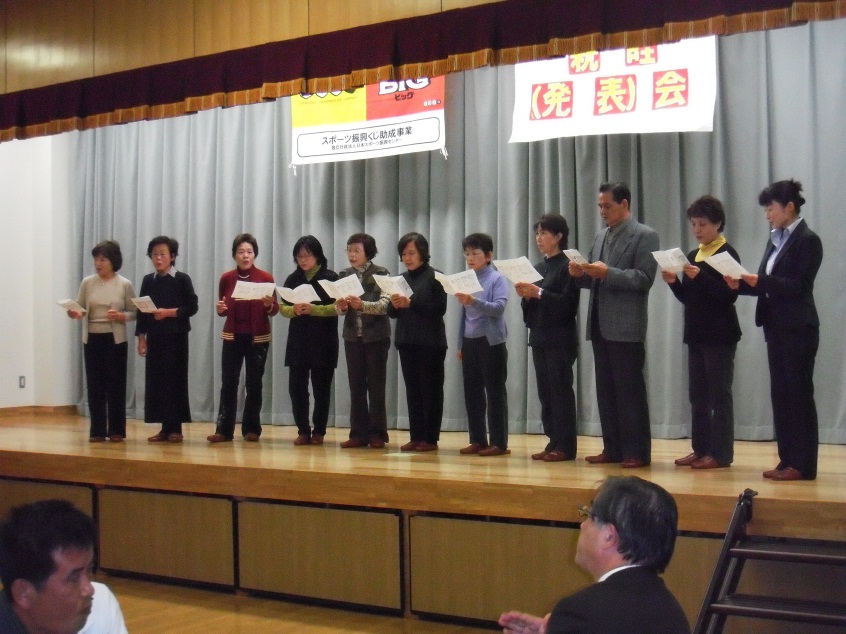 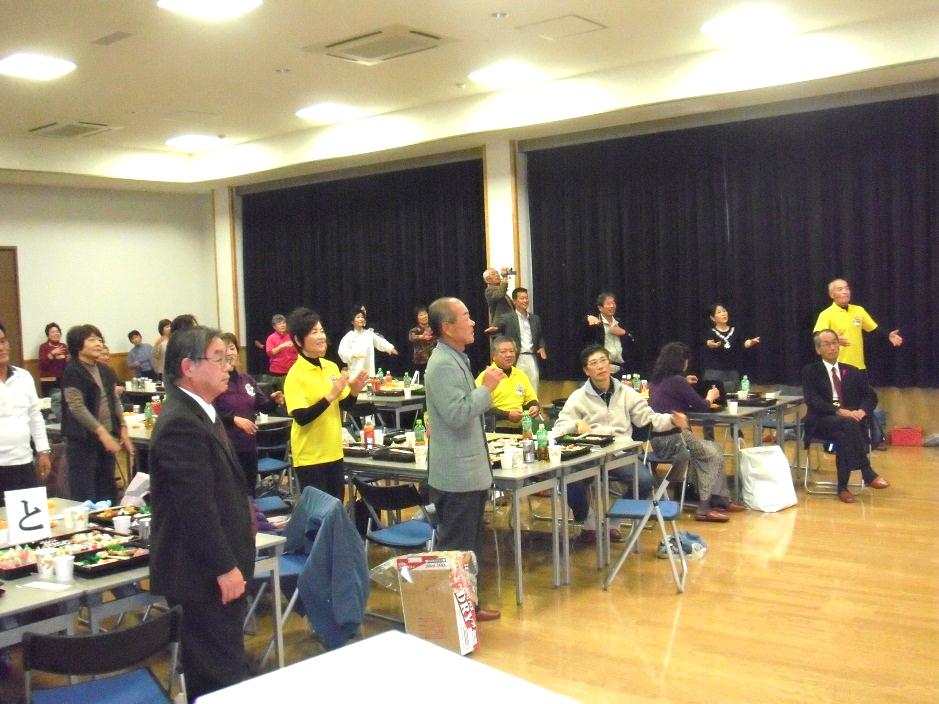 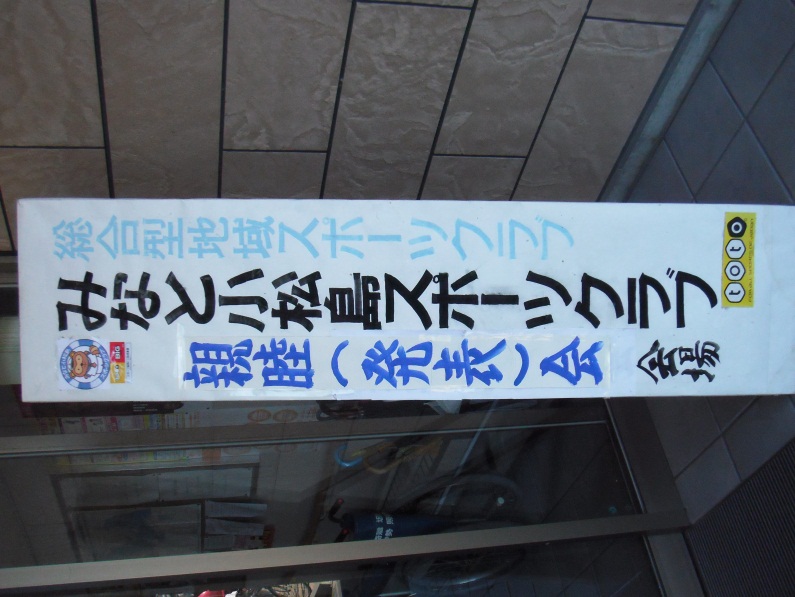 小松島市長
小松島市教育長
「Ｗｅ Ｆｉｔ スポーツ促進事業」を徳島県・
ＮＰＯ法人徳島県レクリエーション協会・広域スポーツセンターと協働開催
・１２月１９日（日）フライングディスク普及員資格
　取得講習会開催（各スポーツクラブから参加）
　　　　　　
・１月３０日（日）　ニュースポーツ祭りだ!!ワッショイ
　　　みなと小松島　 健康フェスティバル開催
　　　　　　小松島市内の小学校・幼稚園に案内
同日開催･･･クラブマネージメント研修会
　　　　　リンクス代表　伊倉晶子氏
　　（学校とスポーツクラブのこれからの関係）
★☆ケーブルテレビ２社・徳島新聞の取材依頼
ニュースポーツ祭だ!!ワッショイ　　健康フェスティバル
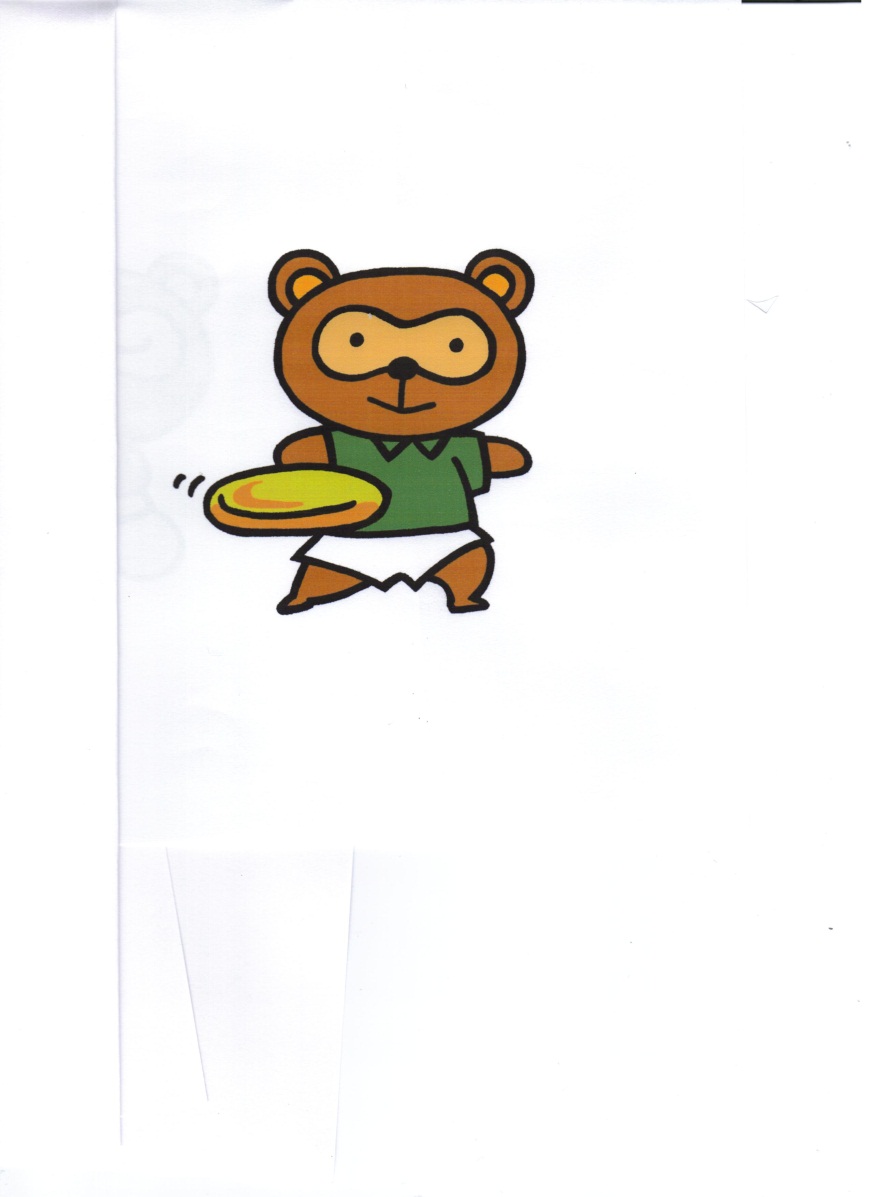 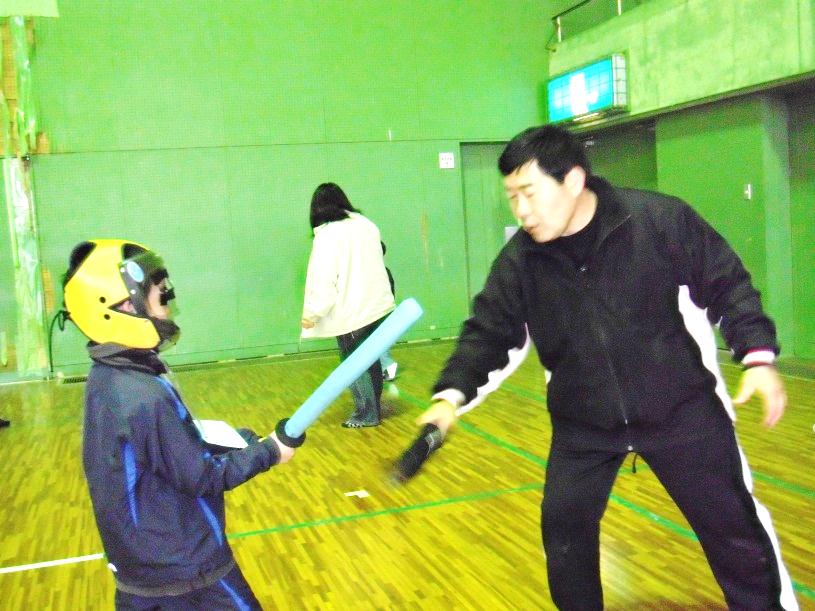 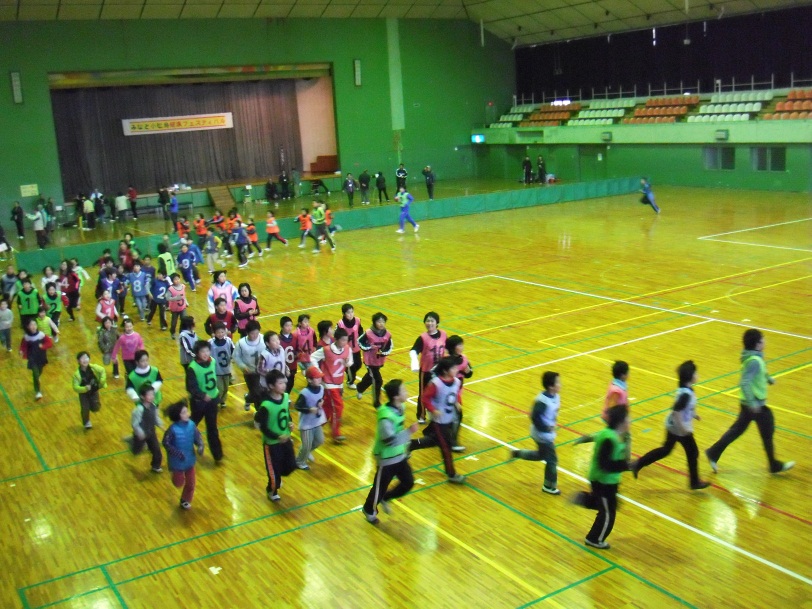 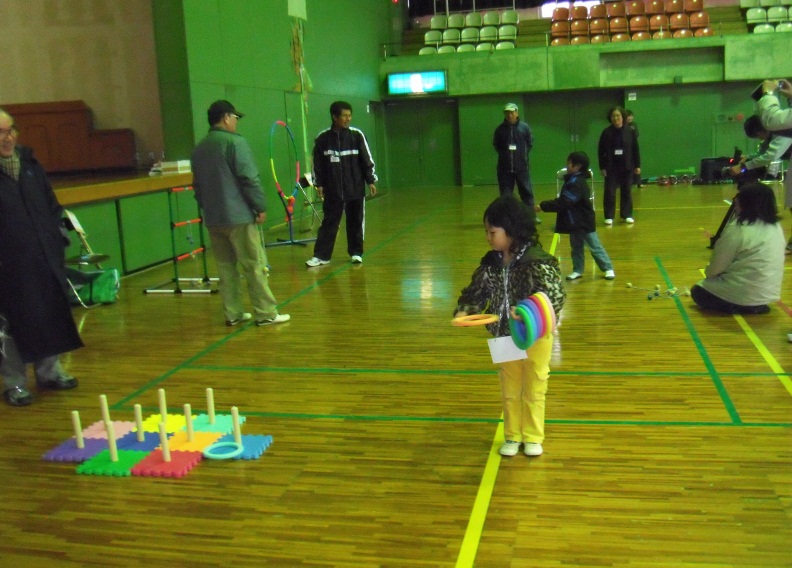 自立支援事業　２年目　　　　　　　　　　　２０１１年
４月１７日（日）
　第１回みなと小松島スポーツクラブ総会開催
　１周年記念講演　
　　　近藤内科病院院長　近藤　彰ドクター
　　　　　　「幸せと穏やかな顔～内科診療から～」
◆　バウンドテニス、ハタＹＯＧＡを新たに加え
　　　全１４種目でスタート
◆　昨年度の親睦会から「芸能部」開設
　　　地域の老人施設・デイサービスなどへボラン
　　　ティア活動を始める
５月１日（日）　第１回　卓球大会開催　
　　　　　　　　　（県下総合型クラブに案内）
 　　２８日　新体力測定実施
◆６月４日（日）サークル「歩み会」にて
　　文化の森⇔植物園　ウォーキング開催
◆　７月２２日～８月２２日
　小学生対象　水泳教室(１２回）実施中
　７月２０日現在　申し込み１０５名
◆　７月２４日（日）
　第２回　ソフトテニス大会開催
＊８月現在会員数　３０１名
第１回　みなと小松島卓球大会　　　　　　　　　２０１１・５・１
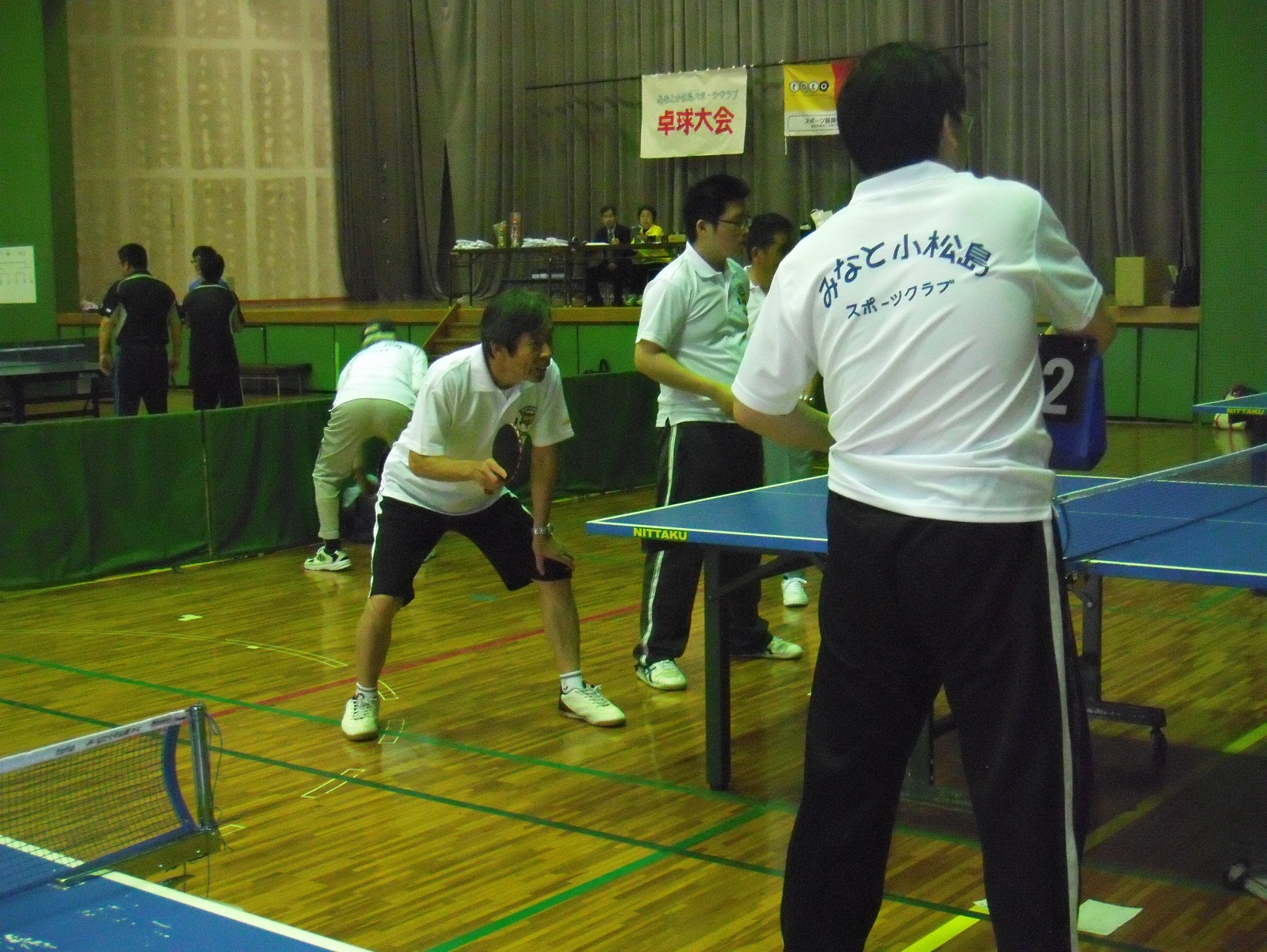 第１回優勝　つるぎ体協Ａチーム
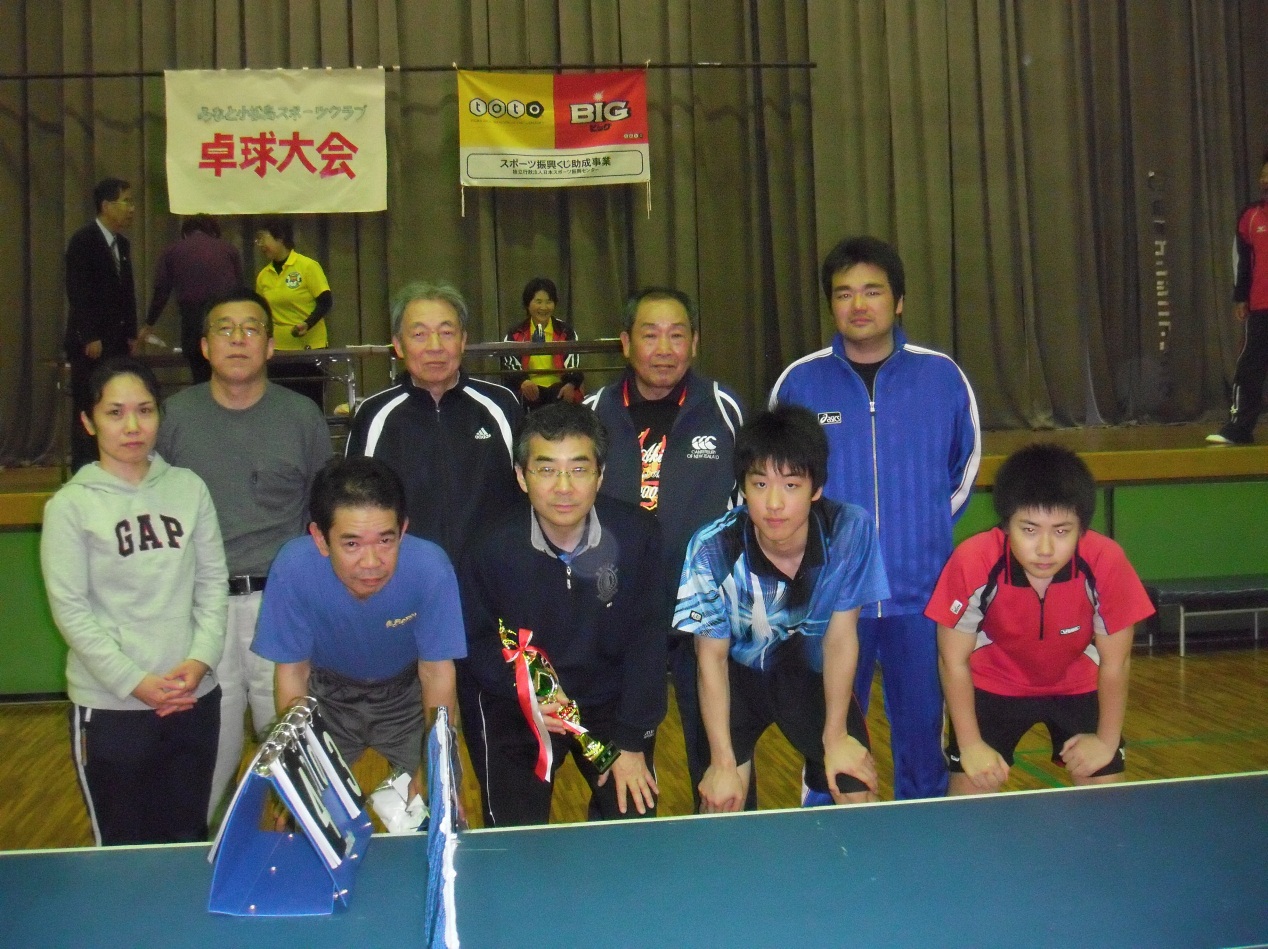 練習とは違うなあ････
３度目の正直でやっと開催の　「歩み会」
あずり峠とは　うまく名付けたものだ!!
　　　　　　だんだん無口になって行きました
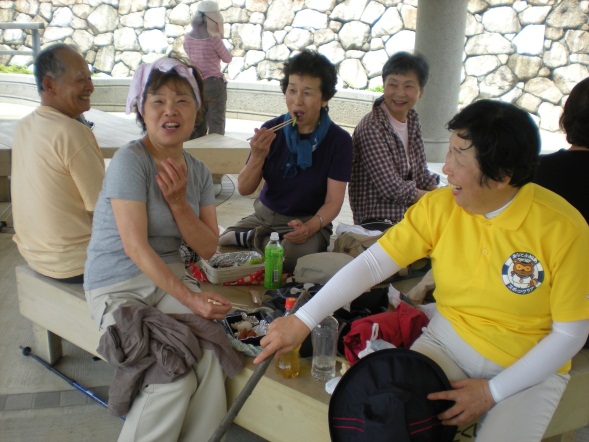